Der  Einflussdes Sommers auf den Fluss Hron
Jakub Kuka
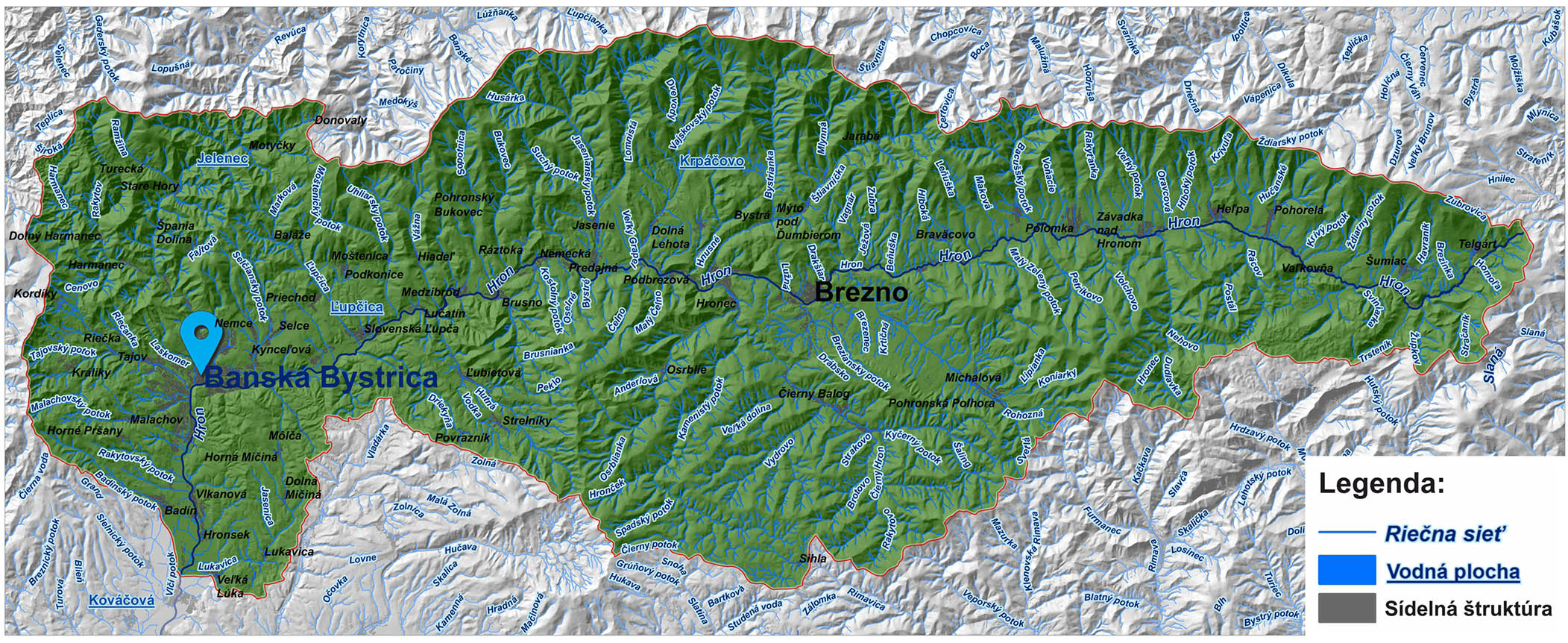 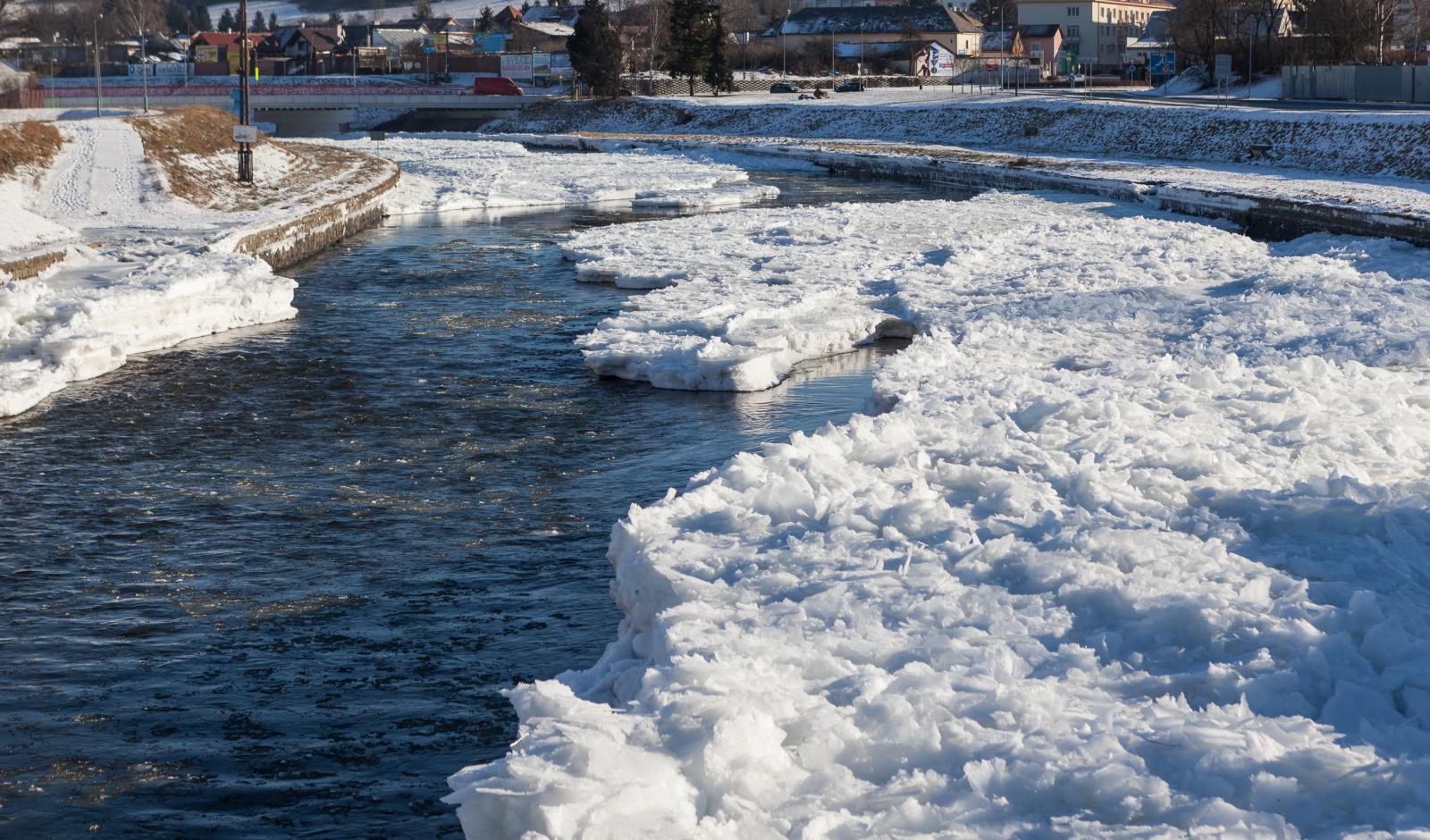 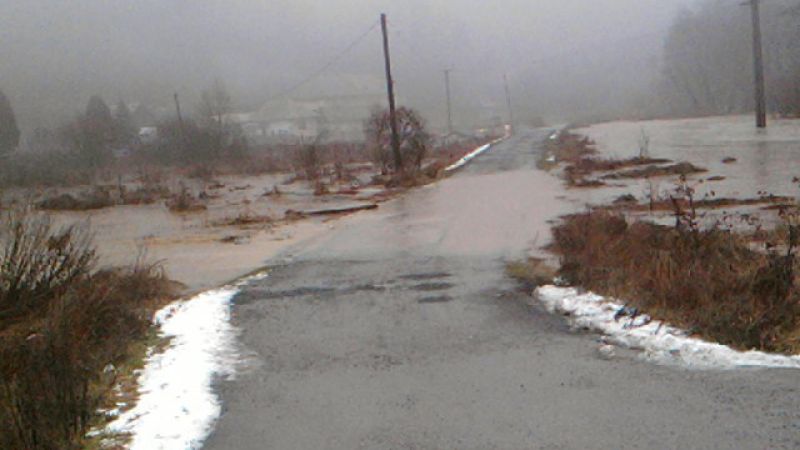 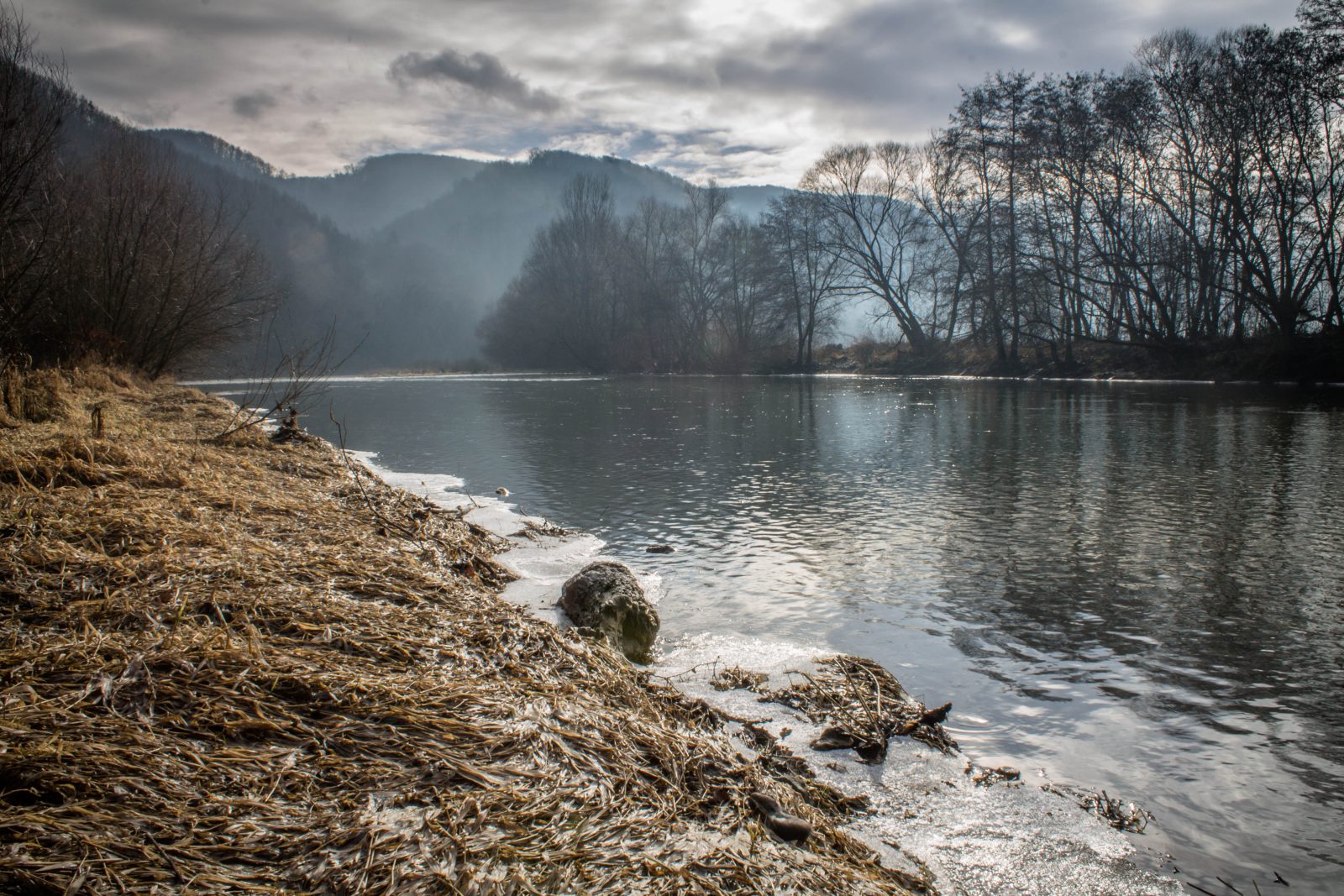 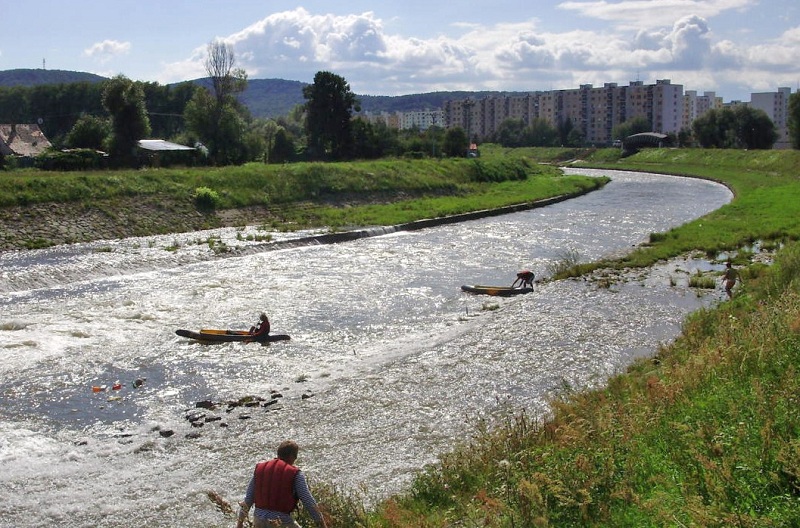 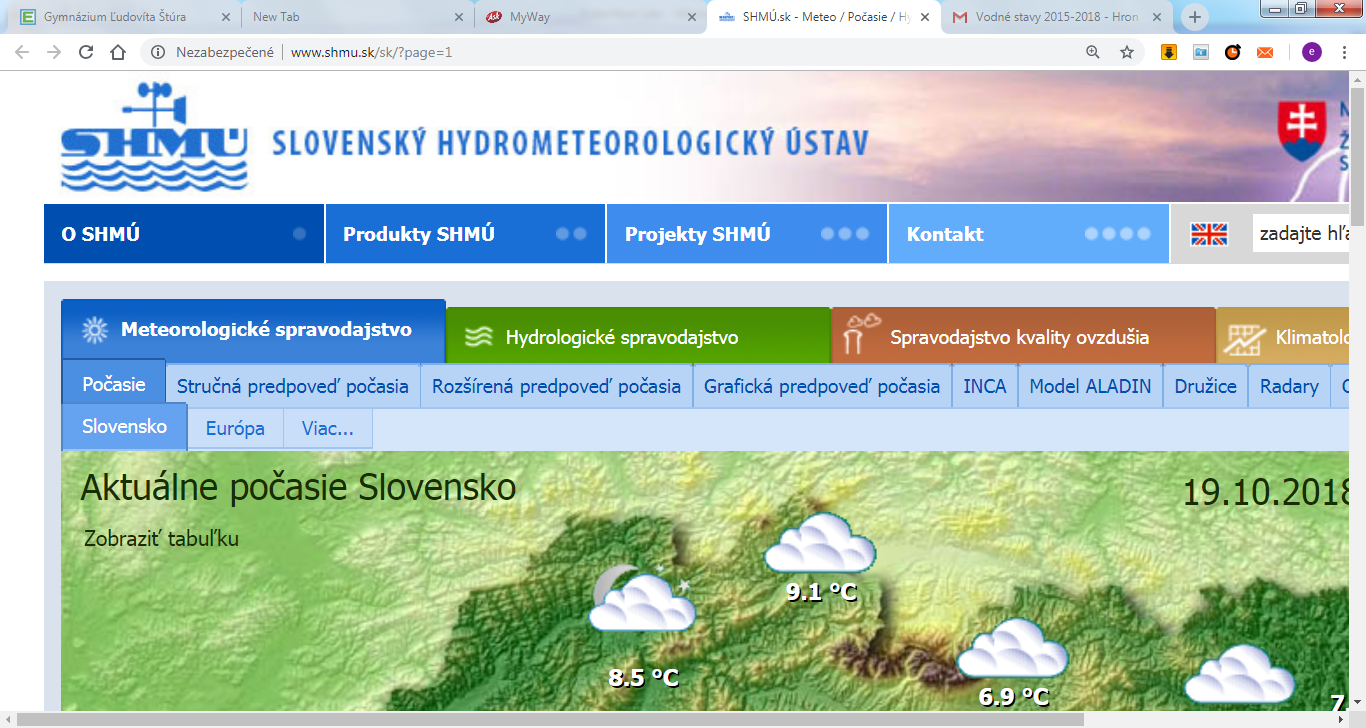 SHMÚ – das Nationale Hydrometeorologische Institut
Die räumliche und zeitliche Verteilung der atmosphärischen
Niederschläge ist das ganze Jahr über ungleichmäßig. Die Monate
ändern sich, die aufgrund der atmosphärischen Niederschläge sehr
unterschiedlich sind. Auf der einen Seite gab es Monate mit einem
erheblichen Defizit und auf der anderen Seite Monate mit einem
erheblichen Überschuss an atmosphärischen Niederschlägen. Die
meisten Niederschläge falllen im September, dann im April und im
Oktober. Die geringsten Niederschläge fallen im Januar.
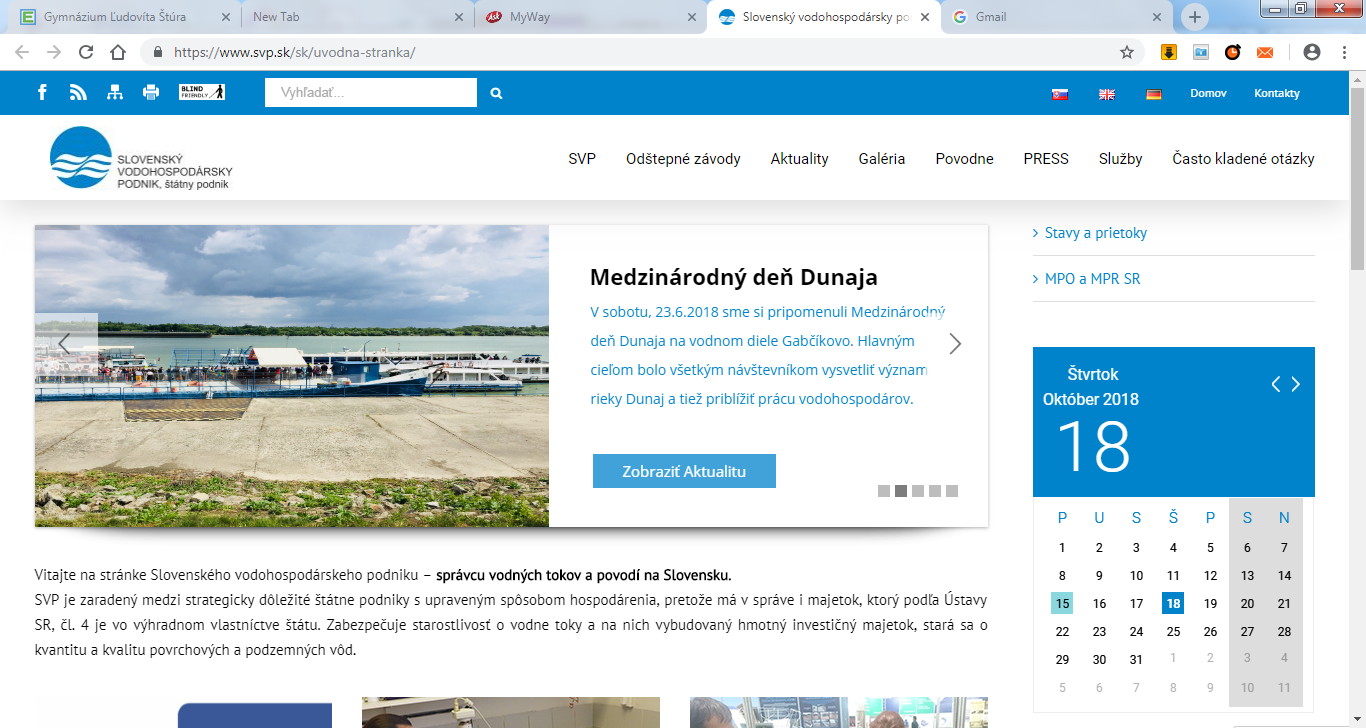 Die Werte des Durchflusses 
des Flusses „Hron“ in Zvolen 
in den Jahren 2015-2018
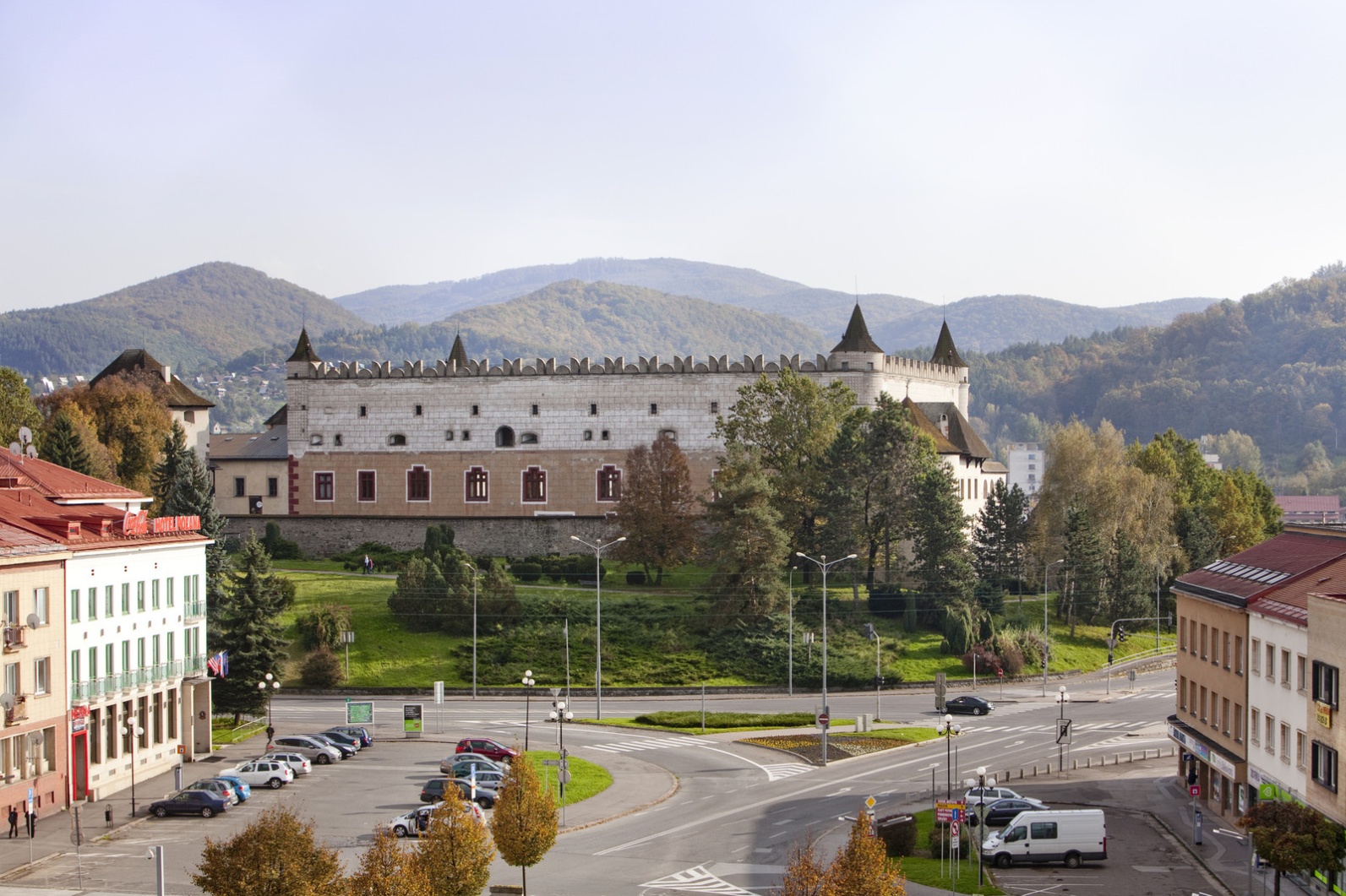 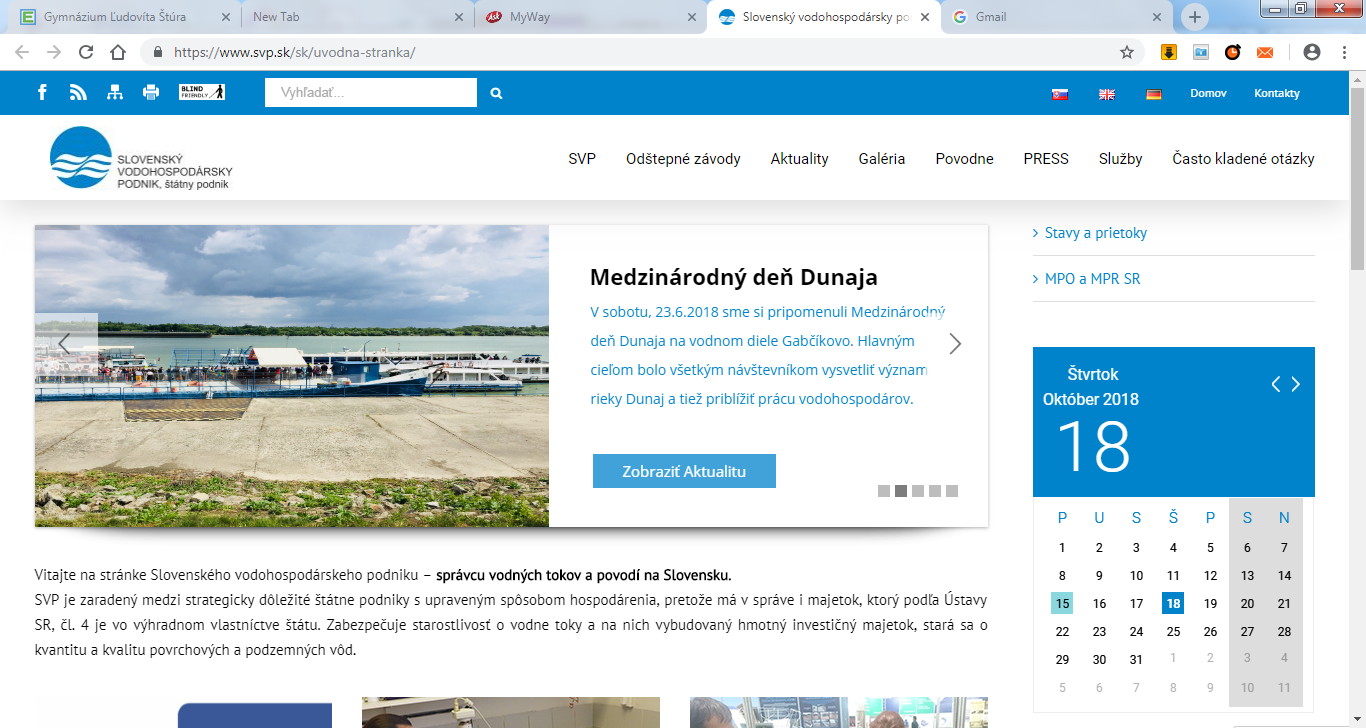 Die Spiegelhöhe 
des Stausees „Môťová“ in Zvolen 
in den Jahren 2015-2018
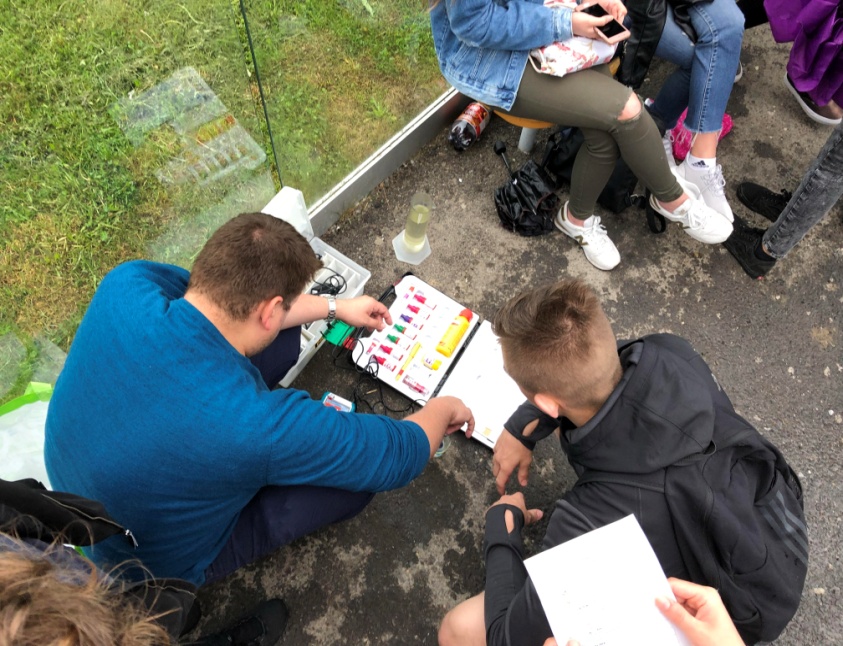 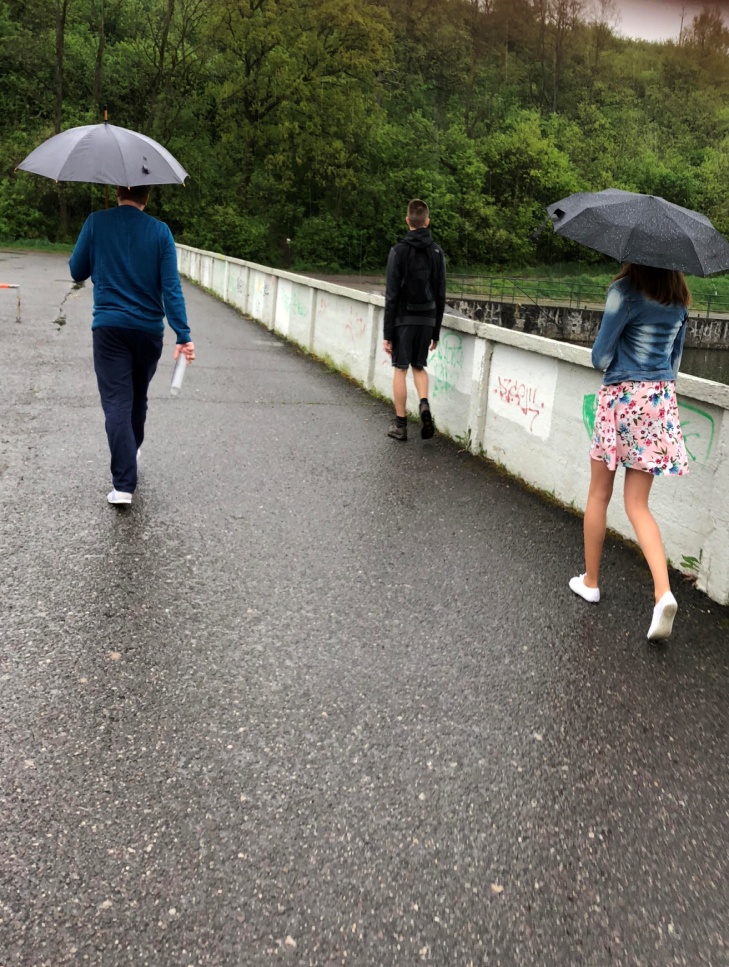 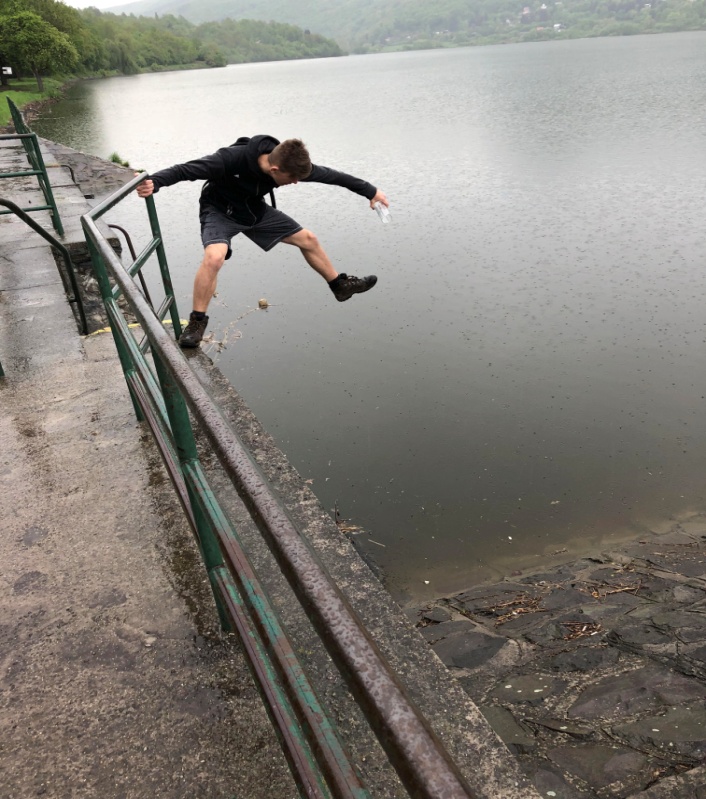 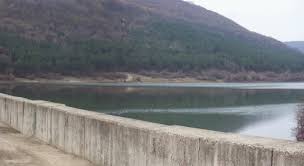 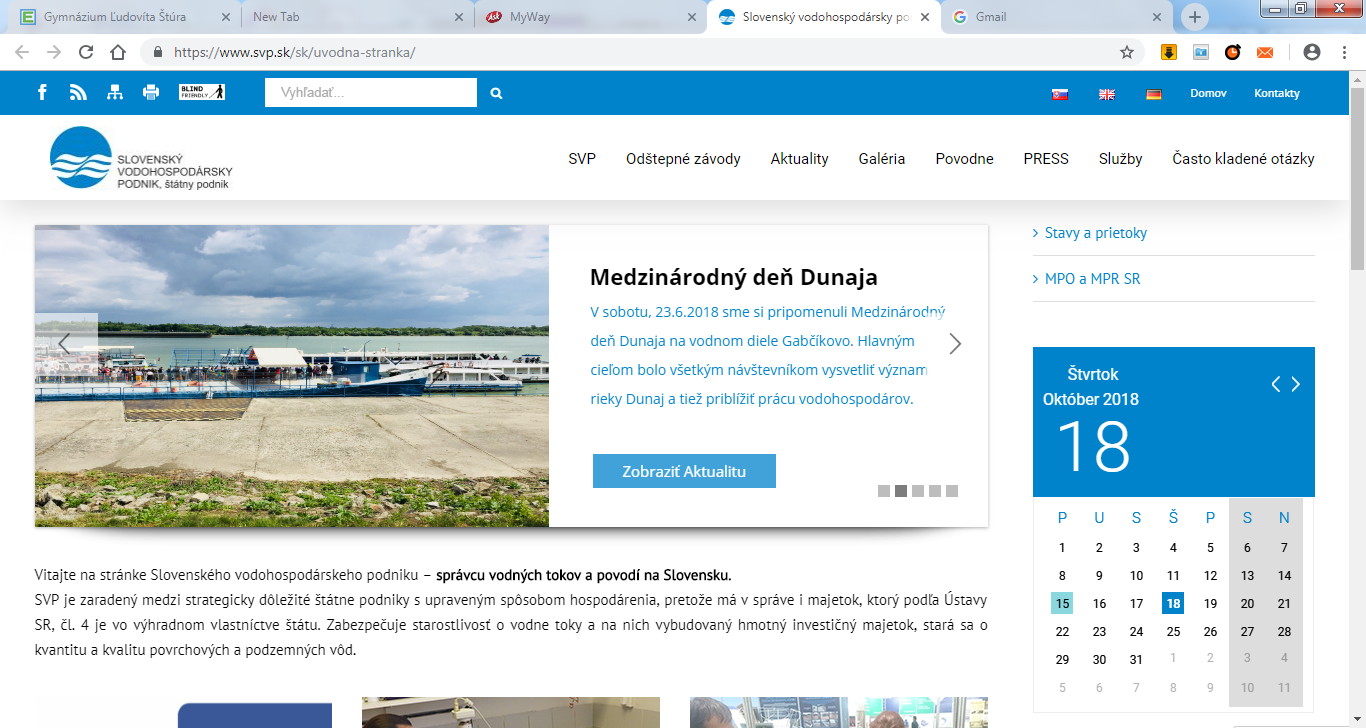 Die Spiegelhöhe 
des Stausees „Dobrá Niva“ 
in der Nähe von Zvolen 
in den Jahren 2015-2018
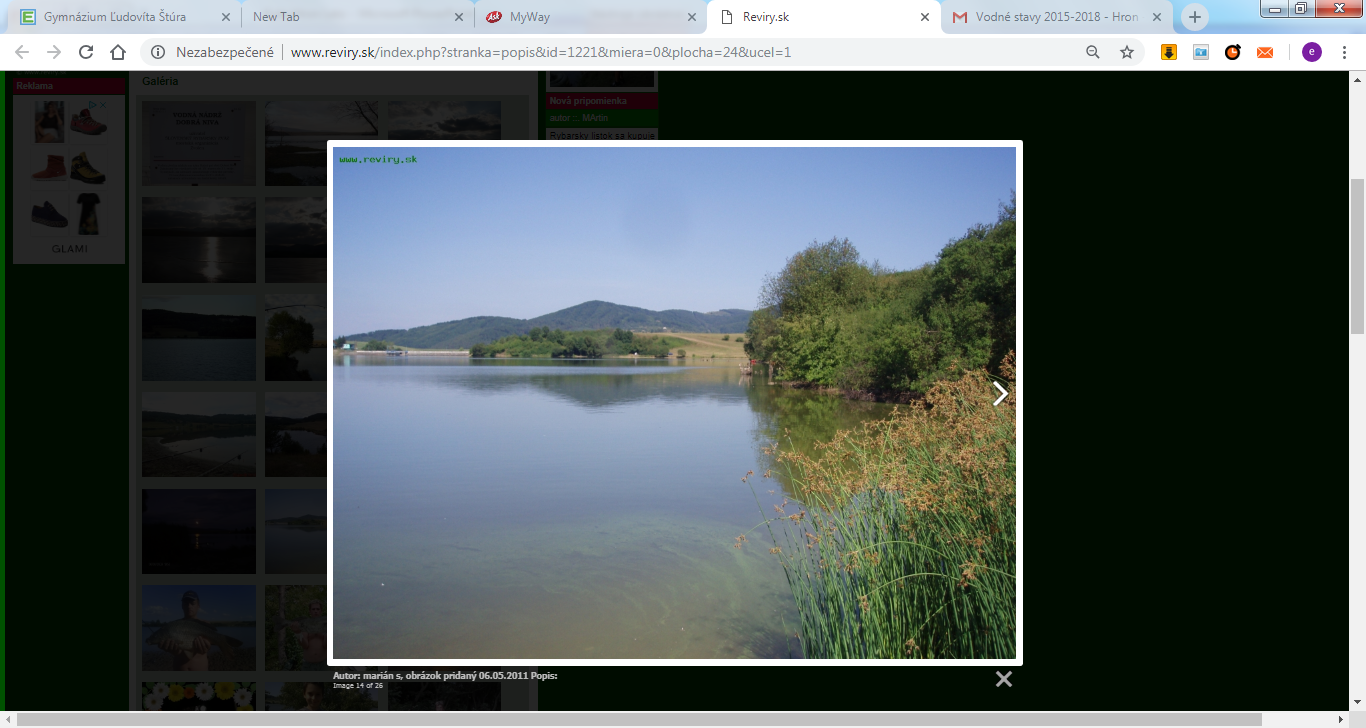 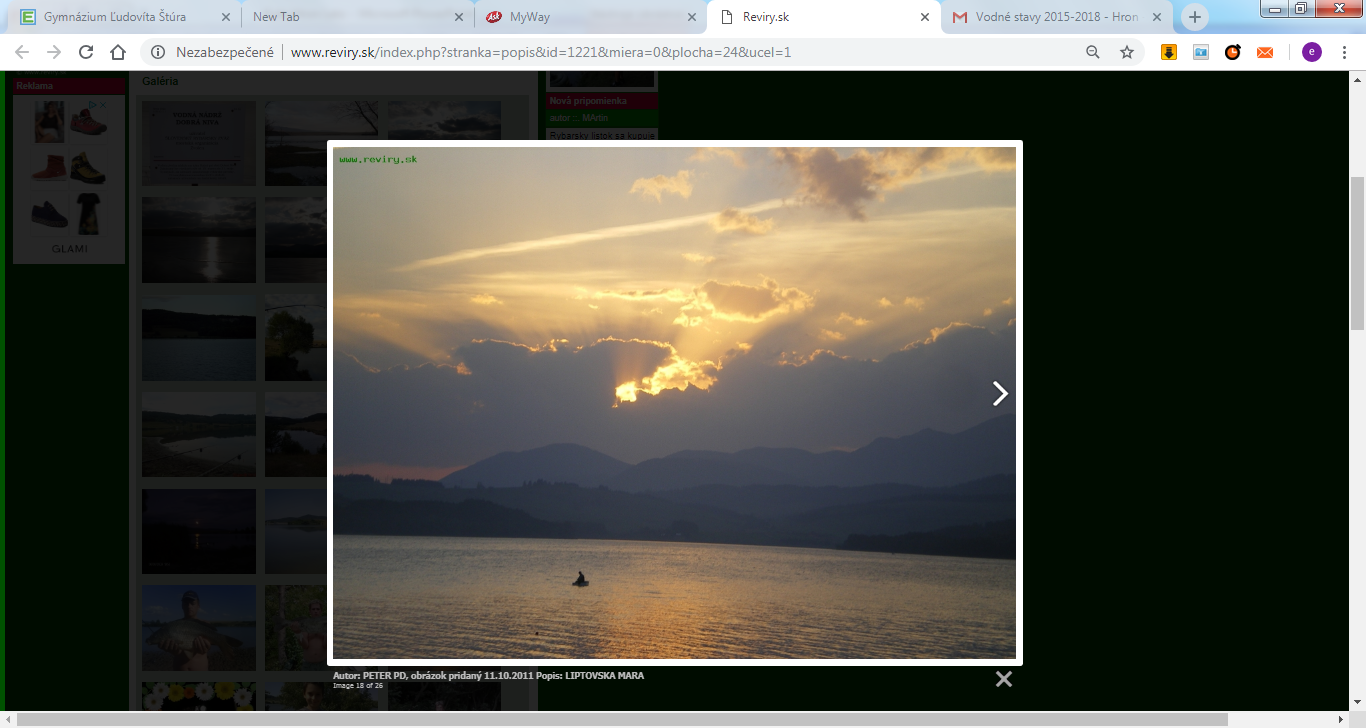 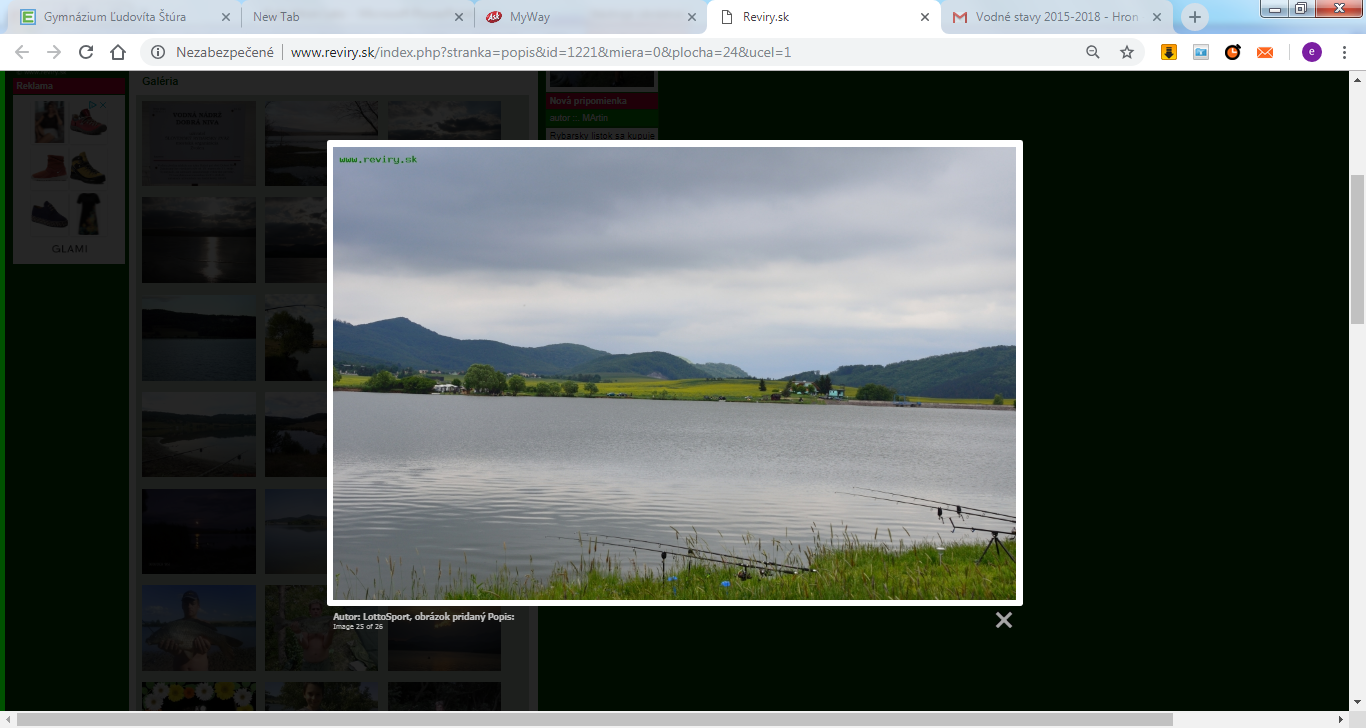 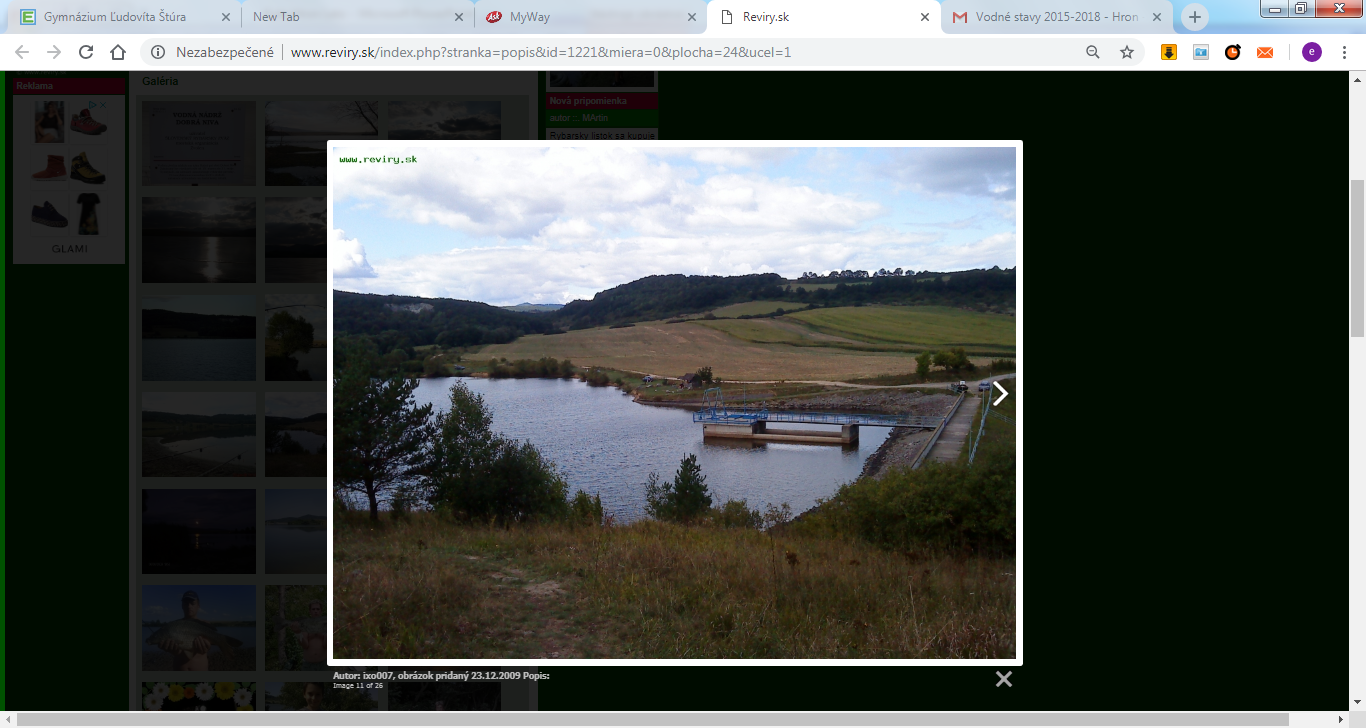 Vielen Dank 
für eure Aufmerksamkeit!